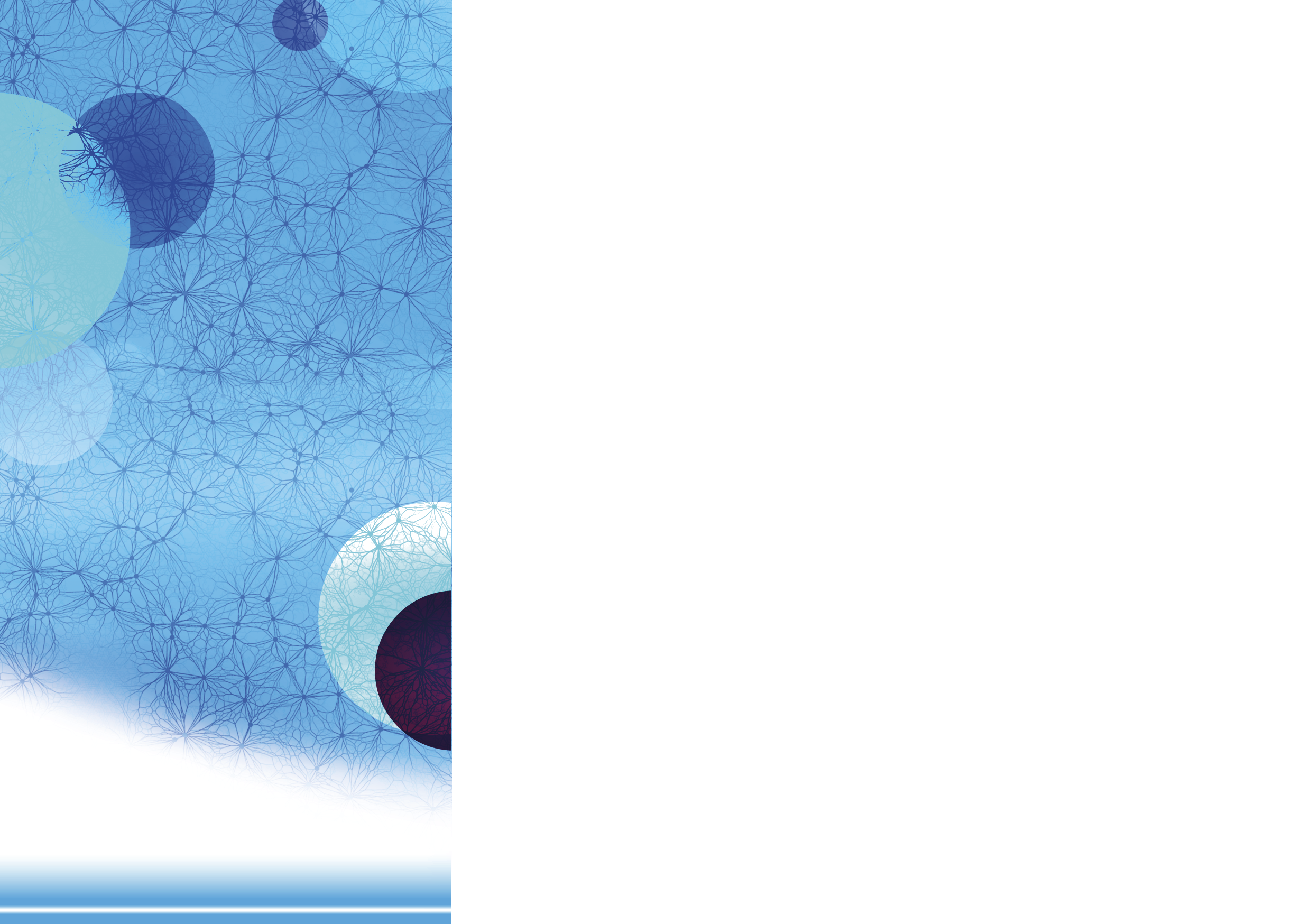 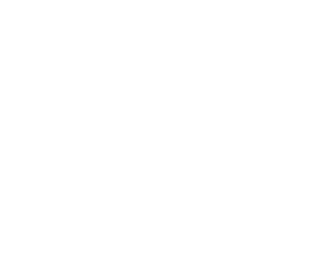 « citation représentant votre attrait pour la physique ou votre parcours à l'université (elle peut être écrite par vous ou bien empruntée, avec une touche d'humour ou non) »
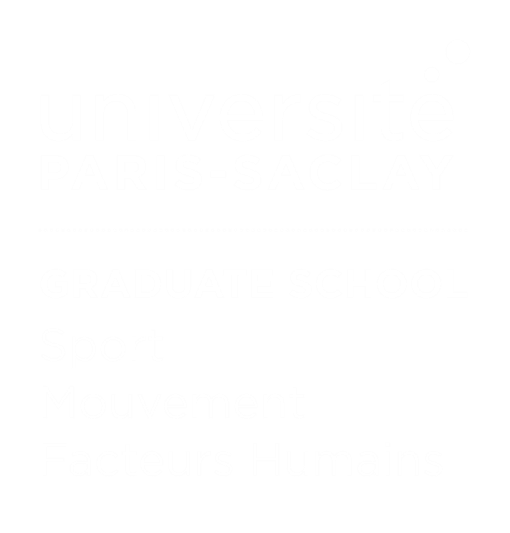 Votre Photo
Prénom Nom
« Nom du Master » 2022/2023